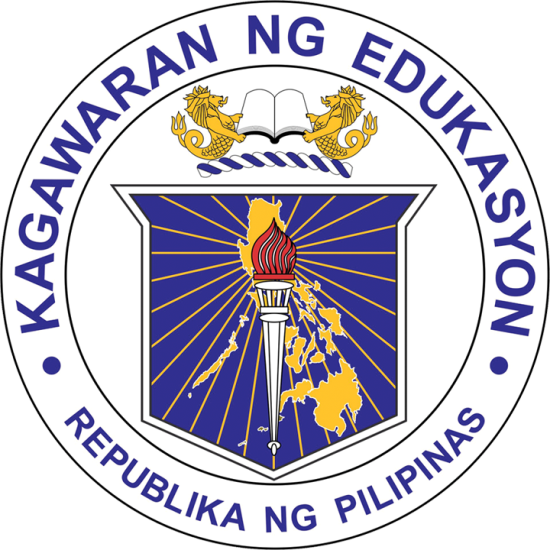 The K to 12 Curriculum
[Speaker Notes: Good day, everyone! I’m glad to have all of you here to discuss one of the most important basic education reform measures we have ever undertaken as a country.

I will be discussing with all of you the key features and details of the K to 12 Curriculum or the Enhanced Basic Education Program.

Hopefully this will give you a better understanding of the Program and how we can collectively make basic education better for the Filipino learner.]
The K to 12 Basic Education Curriculum Framework
[Speaker Notes: Let’s start with the framework of the K to 12 Basic Education Curriculum.]
The K to 12 Philippine Basic Education Curriculum Framework
CONTEXT
PHILOSOPHICAL 
& LEGAL BASES
RA 10533 Enhanced Basic Education Act of 2013
Kindergarten Act
The 1987 Phil. Constitution
BP 232, Education Act of 1982
RA 9155, Governance of Basic Education Act of 2001
The vision, mission statements of DepEd
SOUTELE, 1976
The EDCOM Report of 1991
Basic Education Sector Reform Agenda (BESRA)
The four pillars of education (UNESCO)
NATURE OF 
THE LEARNER
Has a body and spirit, intellect, free will, emotions, multiple intelligence, learning styles
Constructor of knowledge and active maker of meaning, not a passive recipient of information
NEEDS OF NATIONAL & GLOBAL COMMUNITY
Poverty reduction and human development
Strengthening the moral fiber of the Filipino people
Development of a strong sense of nationalism
Development of productive citizens who contribute to the building of a progressive, just, and humane society
Ensuring environmental sustainability
Global partnership for development
NEEDS OF 
THE LEARNER
Life skills
Self-actualization
Preparation for the world of the work, entrepreneurship, higher education
DEPARTMENT OF EDUCATION
[Speaker Notes: K to 12 curriculum built on previous reform initiatives
EDCOM Report of 1991
BESRA
UNESCO four pillars of education
MAIN legal bases:
Republic Act No. 10533, the Enhanced Basic Education Act of 2013
Republic Act No. 10157, the Kindergarten Education Act
Nature and needs of the learner
Learner-centered
Needs of the national and global community
Curriculum is contextualized
Addresses national and global needs
Strategy to reduce poverty
Consistent with ASEAN 2015
Leapfrog]
The K to 12 Philippine Basic Education Curriculum Framework
Holistically Developed Filipino with 21st Century Skills
Being and Becoming a Whole Person
SKILLS
Information, Media, and Technology Skills
Learning and Innovation Skills
Communication Skills
Life and Career Skills
LEARNING AREAS
Language
Technology and Livelihood Education (TLE)
Mathematics and Science
Arts and Humanities
Curriculum Support System
Teachers
Materials, Facilities, and Equipment
ICT
Environment
Assessment
School Leadership and Management
Schools Divisions Technical Assistance
Community-Industry Relevance and Partnerships
Monitoring and Evaluation System
DEPARTMENT OF EDUCATION
[Speaker Notes: Holistically developed Filipino
21st century skills
Learning areas
Strong curriculum support system
Monitoring and evaluation system]
The K to 12 Philippine Basic Education Curriculum Framework
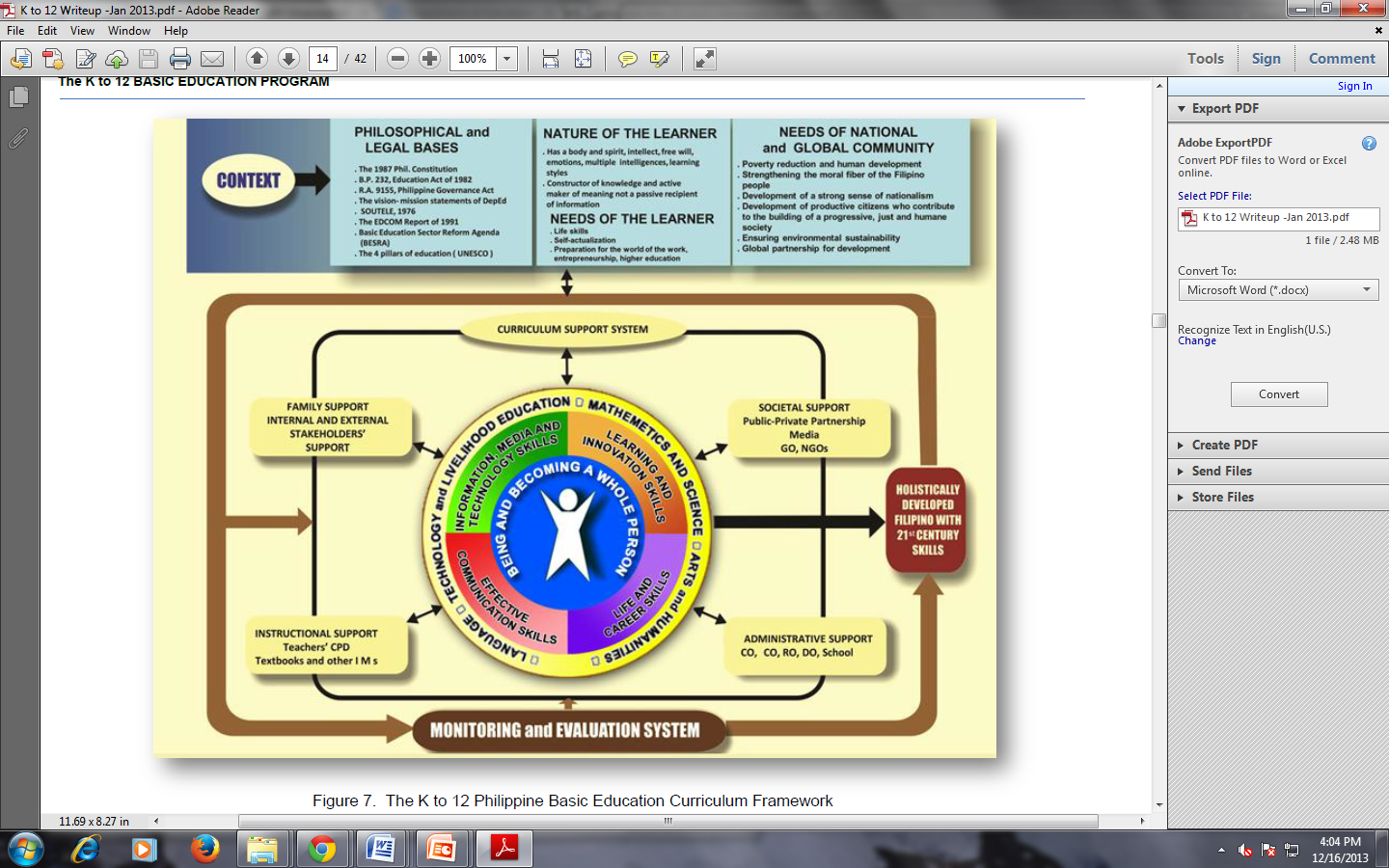 A
[Speaker Notes: Curriculum not reinvented
K to10 curriculum = spiral
SHS curriculum = disciplinal
Education is everybody’s business]
Curriculum Exits
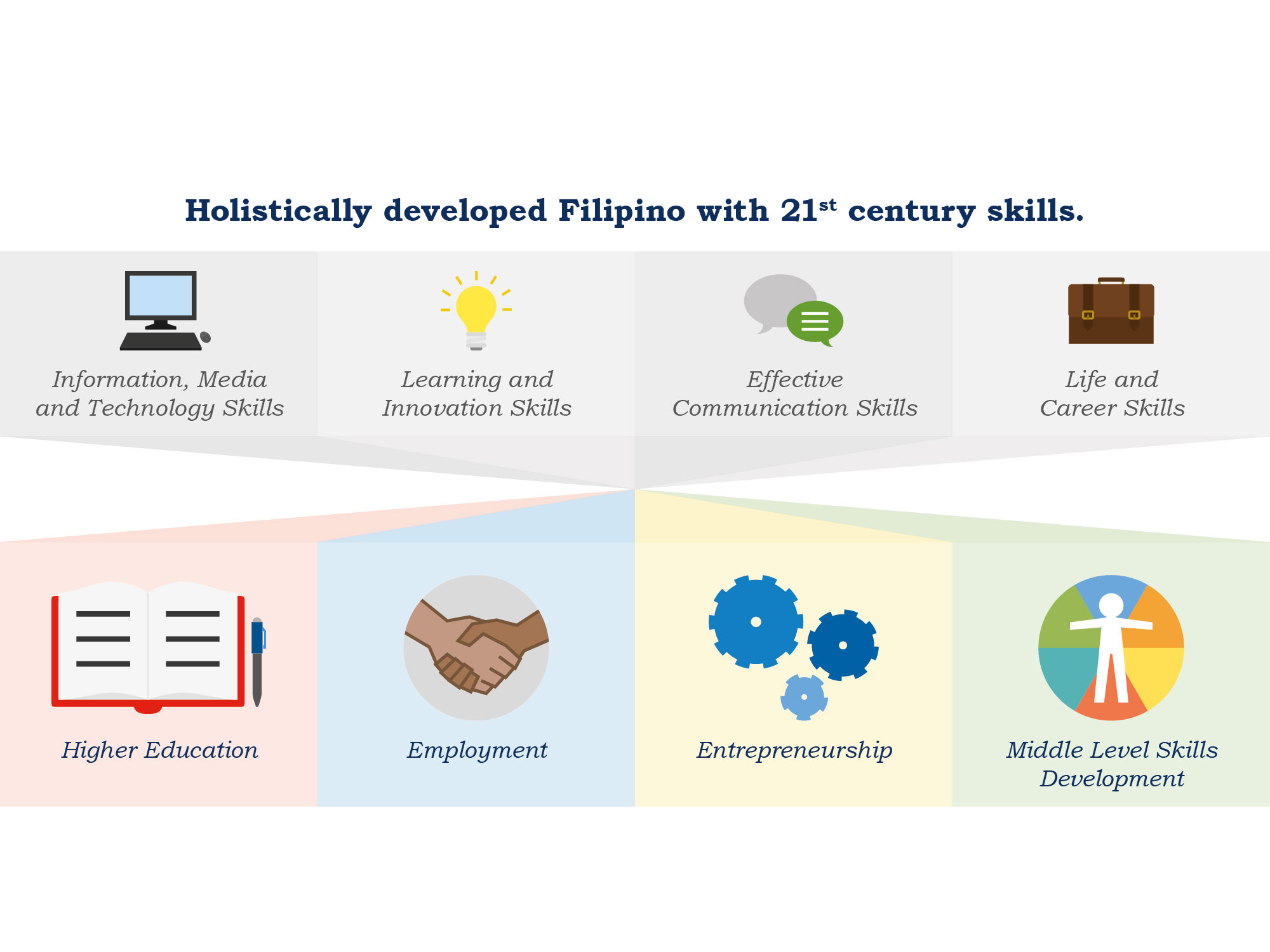 DEPARTMENT OF EDUCATION
[Speaker Notes: 4 Exits: higher education, employment, entrepreneurship, middle-level skills development
Developing 21st century skills:
Information, Media, and Technology Skills
Learning and Innovation Skills
Communication Skills
Life and Career Skills
REMINDER: Strong career guidance and advocacy programs for proper student advising]
Philippine Qualifications Framework
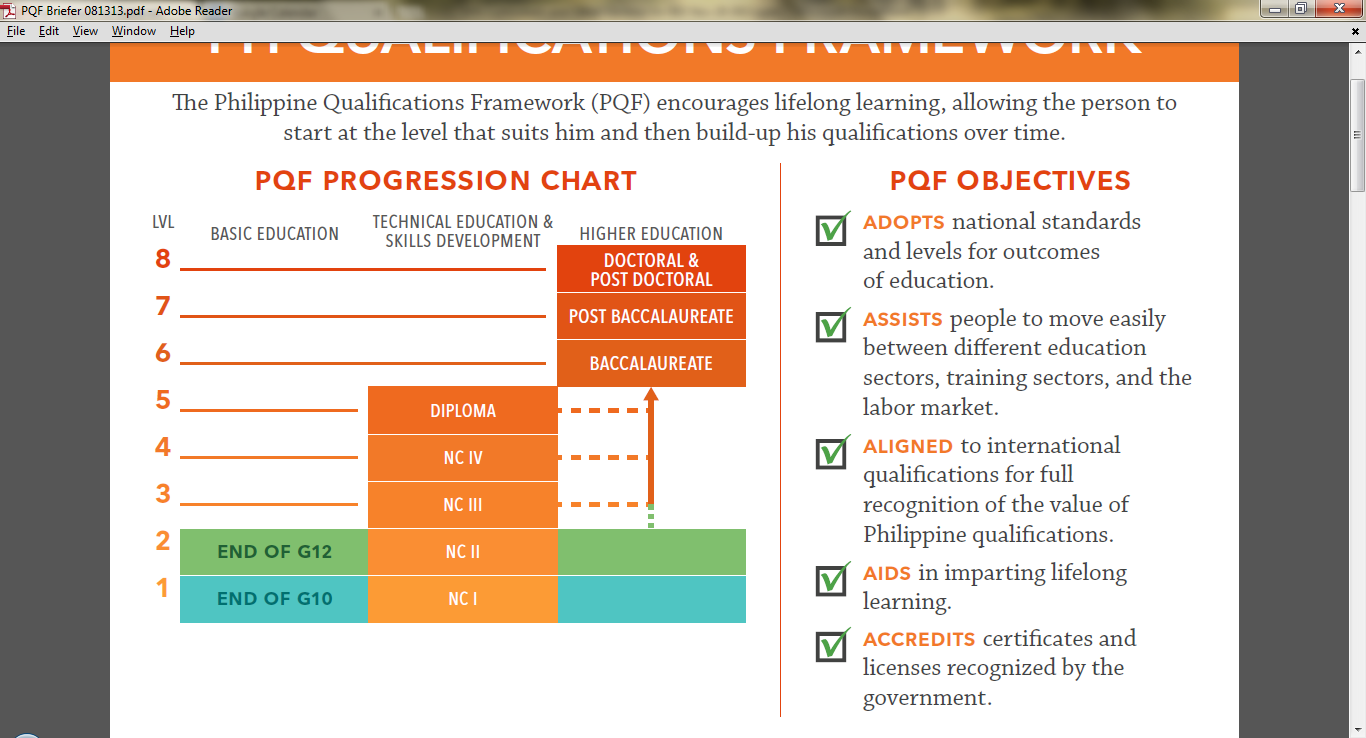 DEPARTMENT OF EDUCATION
[Speaker Notes: Philippine Qualifications Framework
Level I at end of Grade 10
Level II at end of Grade 12]
Proposed PQF Articulation for Grades 10 & 12
DEPARTMENT OF EDUCATION
[Speaker Notes: Proposed DepEd articulation of PQF Level I and II
Knowledge and Skills
Values
Application
Degree of independence]
Curriculum Outcomes
Outcomes / Standards
Learning Areas / Grade Level
PQF
LEARNING RESOURCES
Teacher’s Guides and Learner’s Materials
Key
Stage
Outcomes
LEARNING COMPETENCIES
Content and Performance
STANDARDS
G3
G6
G10
G12
DEPARTMENT OF EDUCATION
[Speaker Notes: Key Stage Outcomes translated into: 
Content standards and performance standards
Learning competencies
Learning resources]
Learning Standards
Learning standards refer to how well the student must perform, at what kinds of tasks, based on what content, to be considered proficient or effective
They define what learning should be achieved in what grades or over certain grade spans
DEPARTMENT OF EDUCATION
[Speaker Notes: Definition of learning standards]
Learning Standards
Key Stage Standards
Content Standards
Performance Standards
Learning Competency
DEPARTMENT OF EDUCATION
[Speaker Notes: Different learning standards and competency]
Sample Key Stage Standard
Mother Tongue (Kinder to Grade 3):

“By the end of grade III, students will enjoy communicating in their first language on familiar topics for a variety of purposes and audiences using basic vocabulary, and phrases; read L1 texts with understanding, and create their own stories and texts in their L1.”
DEPARTMENT OF EDUCATION
[Speaker Notes: Sample Key Stage Standard: Mother Tongue Kinder to Grade 3]
Sample Content and Performance Standards and Learning Competency
Science Grade 9
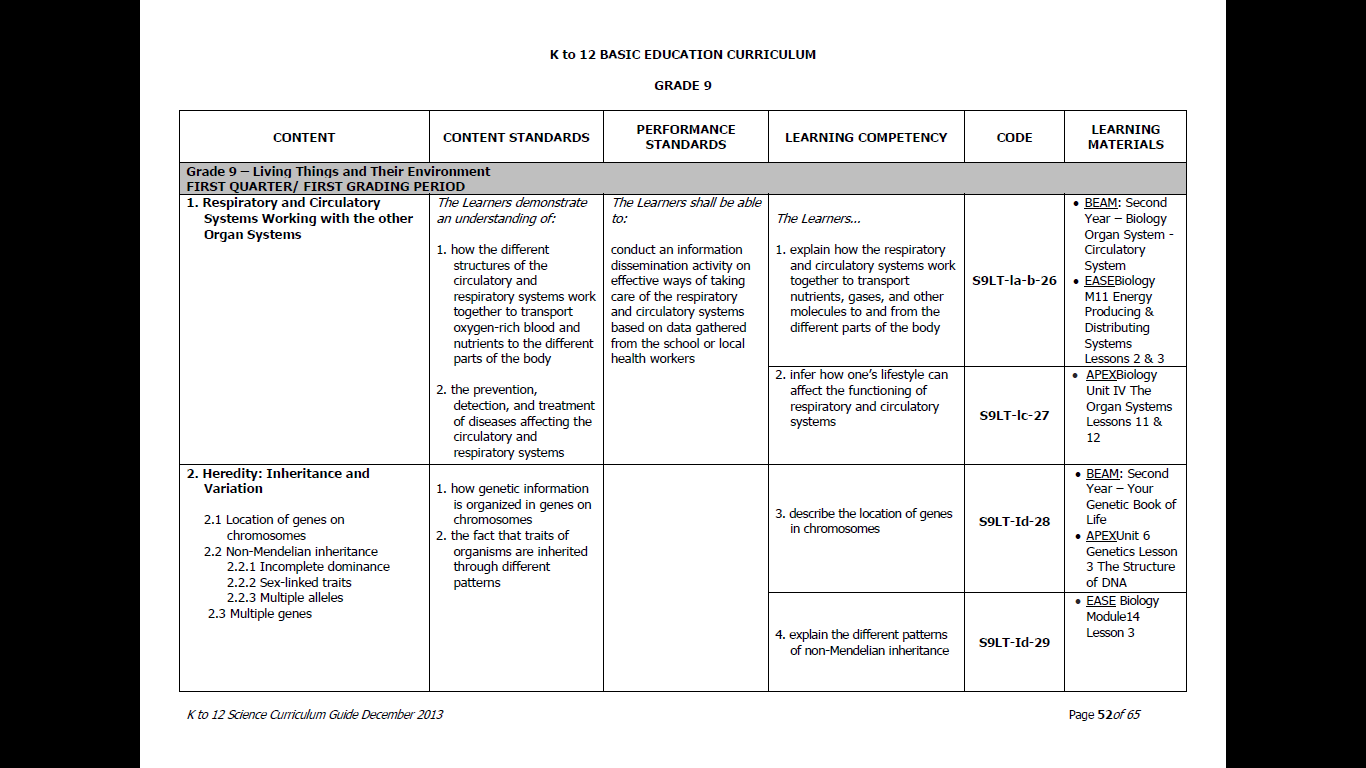 DEPARTMENT OF EDUCATION
[Speaker Notes: Sample standards and competencies from Science Grade 9]
Sample Content and Performance Standards and Learning Competency
Science Grade 9
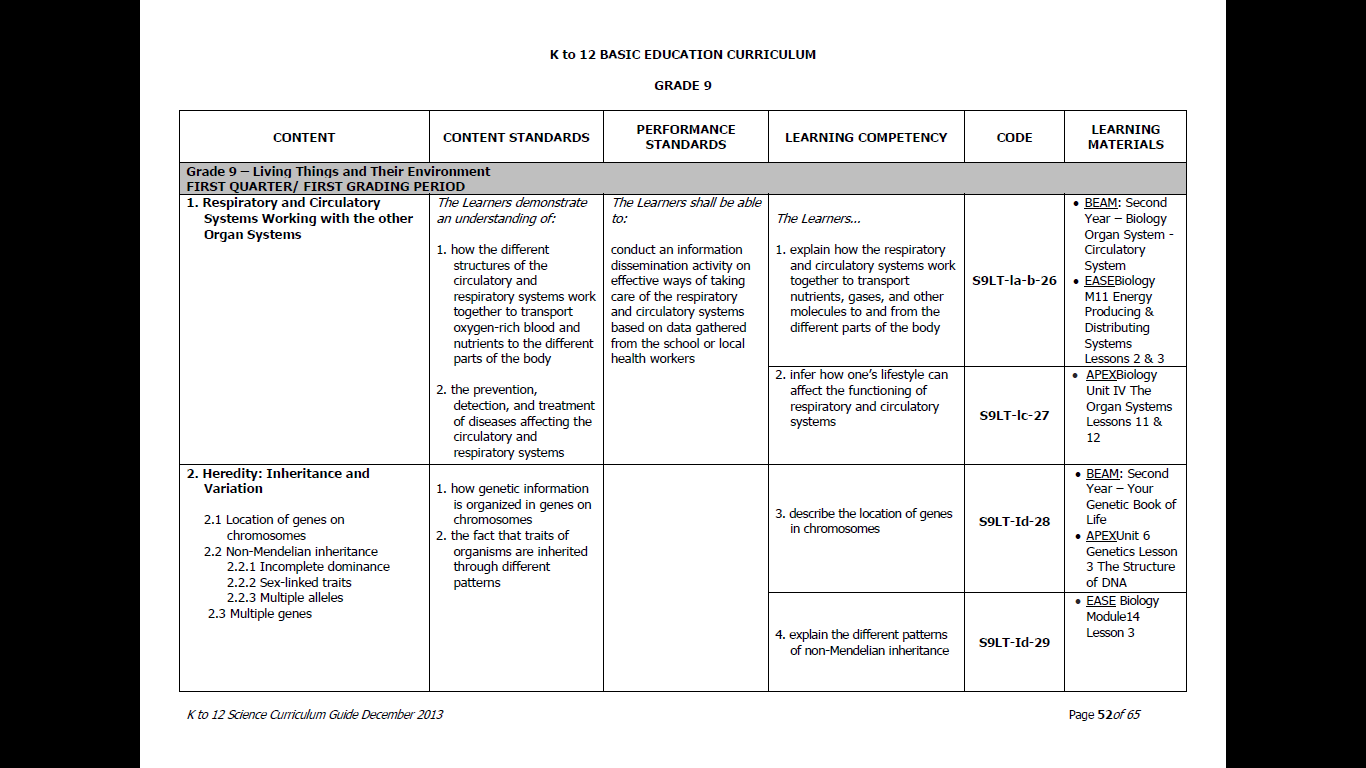 Content Standards:
The Learners demonstrate an understanding of how the different structures of the circulatory and respiratory systems work together to transport oxygen-rich blood and nutrients to the different parts of the body
DEPARTMENT OF EDUCATION
[Speaker Notes: FOCUS: sample content standards for Science Grade 9]
Sample Content and Performance Standards and Learning Competency
Science Grade 9
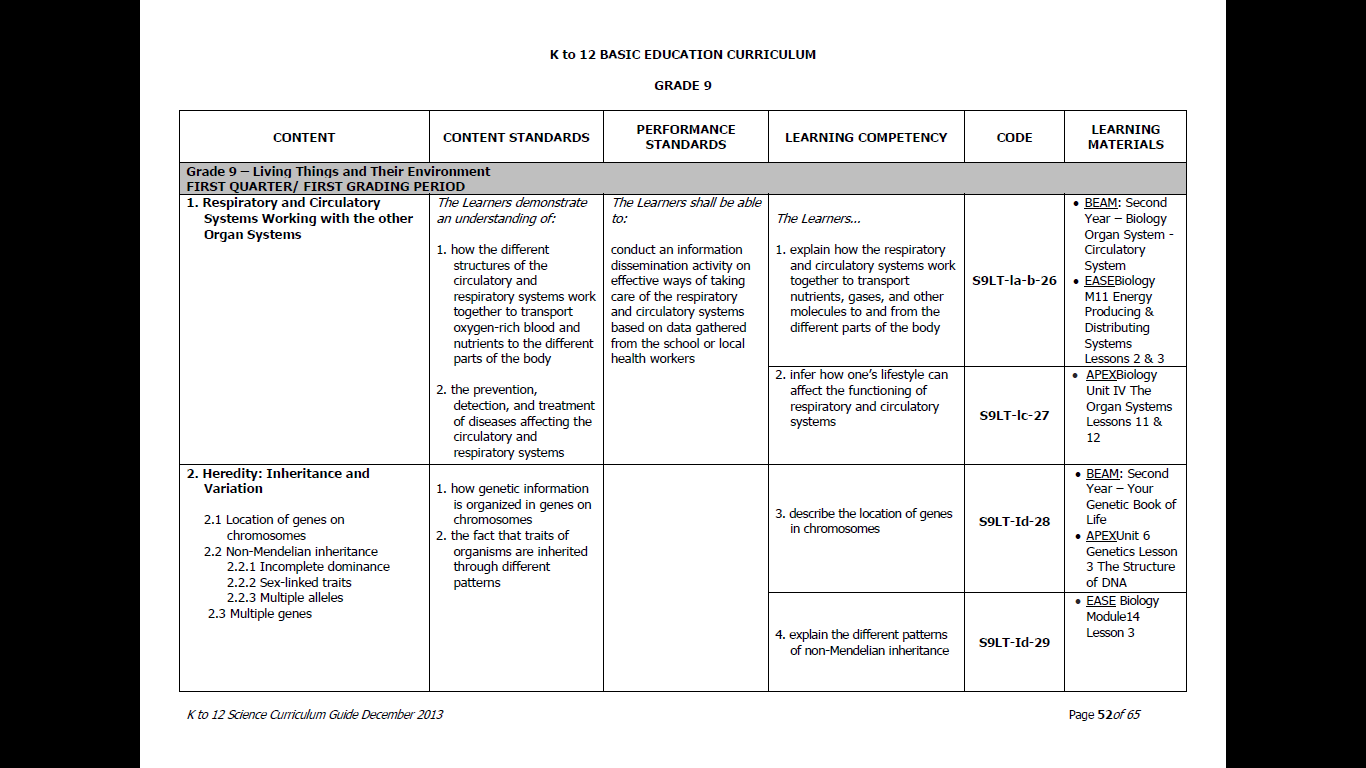 Performance Standards:
The Learners shall be able to:
conduct an information dissemination activity on effective ways of taking care of the respiratory and circulatory systems based on data gathered from the school or local health workers
DEPARTMENT OF EDUCATION
[Speaker Notes: FOCUS: sample performance standards for Science Grade 9]
Sample Content and Performance Standards and Learning Competency
Science Grade 9
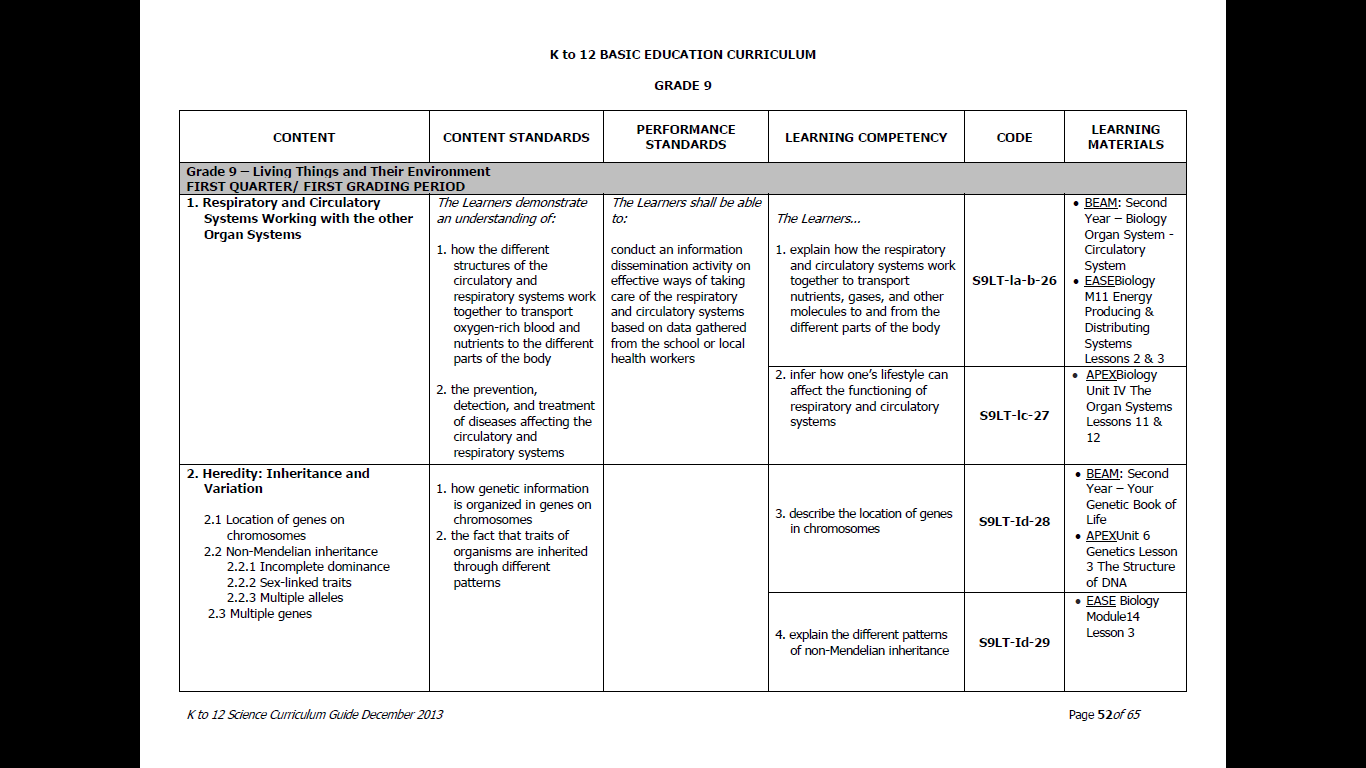 Learning Competency:
The Learners explain how the respiratory and circulatory systems work together to transport nutrients, gases, and other molecules to and from the different parts of the body
DEPARTMENT OF EDUCATION
[Speaker Notes: FOCUS: sample learning competency for Science Grade 9]
The K to 12 Basic Education Program
[Speaker Notes: Now let’s discuss the features and details of the K to 12 Basic Education Program]
Basic Education Program
Elementary
Kinder to Grade 6
Junior 
High 
School
Grades 7 to 8
(Exploratory TLE)
Grades 9 to 10
(Specialized TLE)
Senior 
High 
School
Core Subjects
Tracks
Contextualized Track Subjects
Academic Track
Technical Vocational Livelihood Track
Sports Track
Arts & Design Track
General Academic Strand
STEM
ABM
HUMSS
Home Economics
Agri-Fishery
Industrial Arts
ICT
DEPARTMENT OF EDUCATION
[Speaker Notes: Structure/architecture of the K to 12 curriculum
Elementary: K-6
Junior High: 7-10
SHS: 11-12
SHS curriculum has 4 tracks:
Academic
Technical-Vocational-Livelihood
Sports
Arts and Design]
Features of the K to 12 Curriculum
learner-centered, inclusive, and research-based
standards- and competence-based, seamless, decongested
culture-responsive and culture-sensitive, integrative and contextualized, relevant 
and responsive
flexible, ICT-based, 
and global
DEPARTMENT OF EDUCATION
[Speaker Notes: All these are catchphrases from the law
[discuss each quadrant]
BALANCE between the ideal, the meaningful, the logistically feasible
Allows for varied ways of delivery
ONE STOP SHOP and inclusive 
Standards- and competence-based
Built around the needs of the learner and the community]
21st Century Skills
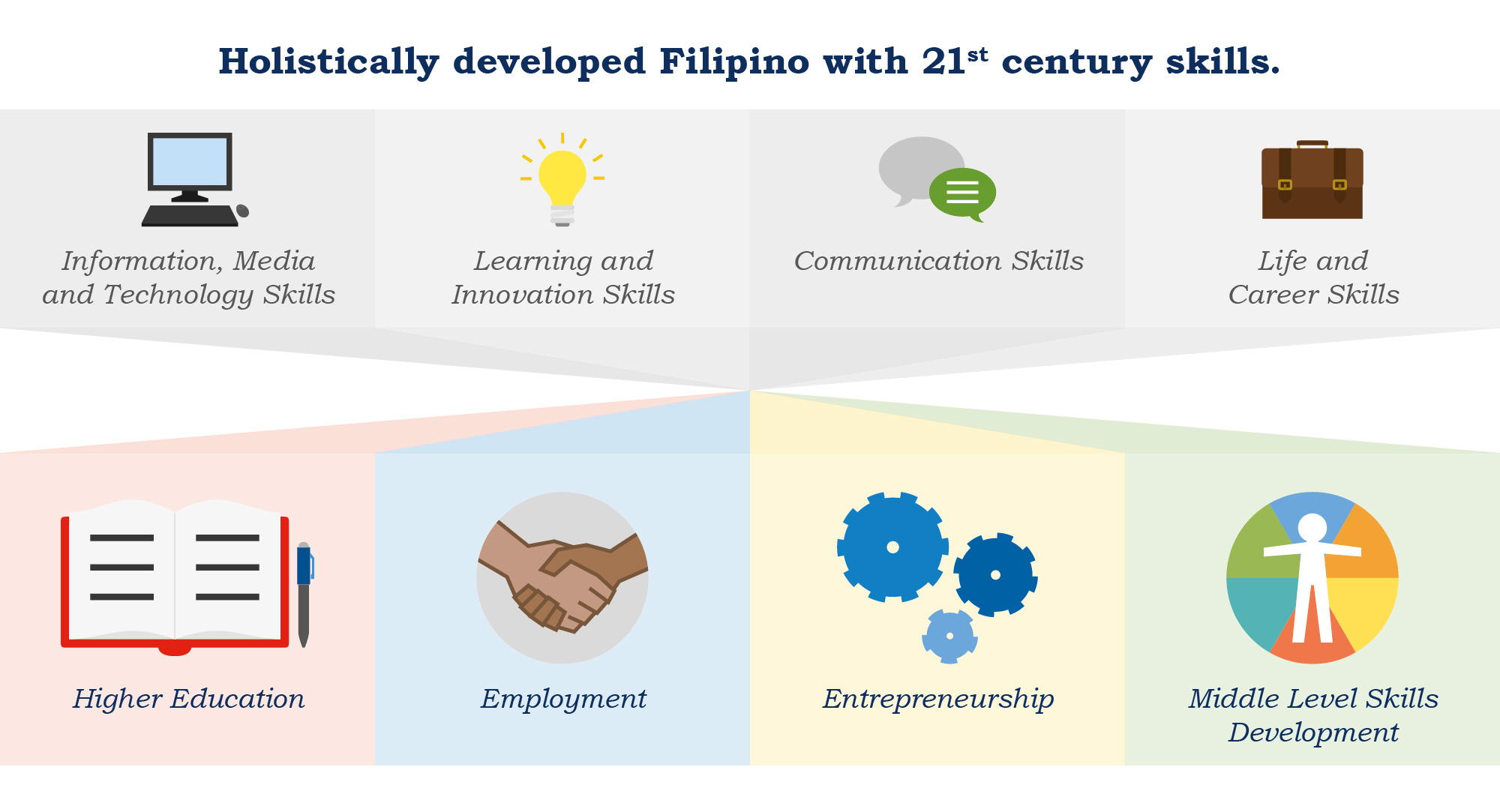 Visual and information literacies
Media literacy
Basic, scientific, economic and technological literacies and multicultural literacy
Global awareness
Creativity and curiosity
Critical thinking problem solving skills
Risk taking
Collaboration and interpersonal skills
Flexibility and adaptability
Initiative and self-direction
Social and cross-cultural skills
Productivity and accountability
Leadership and responsibility
Ethical, moral and spiritual values
DEPARTMENT OF EDUCATION
[Speaker Notes: Skills embedded in the curriculum
Skills developed bit by bit through the learning competencies and performance standards
Above is our example]
AP (Sinaunang Kabihasnan sa Asya)
Naisasagawa ng mag-aaral ang kritikal na nakapagsusuri sa mga kaisipang Asyano, pilosopiya at relihiyon na nagbigay-daan sa paghubog ng sinaunang kabihasnan sa Asya at sa pagbuo ng pagkakilanlang Asyano
TLE
Personal Entrepreneurial Competencies (PECS) across AF, IA, HE and ICT
EsP
Naisasagawa ng mag-aaral ang paglalapat ng wastong paraan upang itama ang mga maling pasiya o kilos bilang kabataan batay sa tamang konsiyensiya.
English 
(Philippine Literature) 
The learner transfers learning by: resolving conflicts presented in literary selections; using tools and mechanisms in locating library resources; extracting information and noting details from texts to write a précis, summary, or paraphrase; distinguishing between and using literal and figurative language and verbal and non-verbal cues; use phrases, clauses, and sentences meaningfully and appropriately.
Math
Numbers and Number Sense The learner is able to formulate challenging situations involving sets and real numbers and solve these in a variety of strategies.
 
Statistics and Probability 
The learner is able to collect and organize data systematically and compute accurately measures of central tendency and variability and apply these appropriately in data analysis and interpretation in different fields.
Learning and Innovation Skills
Music  
(Music of Cordillera, Mindoro, Palawan, and the Visayas) 
The learner improvises simple rhythmic/melodic accompaniments to selected music from the Cordillera, Mindoro, Palawan and of the Visayas.
PE (Training Guidelines, FITT Principles) 
The learner designs an individualized exercise program to achieve personal fitness.
Filipino (Ibong Adarna) Naisasagawa ng mag-aaral ang malikhaing pagtatanghal ng ilang saknong ng koridong naglalarawan  ng mga pagpapahalagang Pilipino.
Science
The learner investigates the properties of mixtures of varying concentrations using available materials in the community for specific purposes.
Health (Injury, Prevention, Safety and First Aid) 
The learner consistently demonstrates resilience, vigilance and proactive behaviors to prevent intentional injuries.
Arts (Festivals and Theatrical Forms)
The learner creates appropriate festival attire with accessories based on authentic festival costumes.
Grade 7
DEPARTMENT OF EDUCATION
[Speaker Notes: Example of how curricular areas (in Grade 7) can lead to 21st century skills
Make all the skills and competencies connect at the level of the classroom]
Mother Tongue-Based Multilingual Education 
(MTB-MLE)
In Kinder to Grade 3, the child’s dominant language is used as the language of learning.
Filipino and English language proficiency is developed from Kinder to Grade 3 but very gradually.
Mother Tongue is used in instruction and learning materials of other learning areas.
The learners retain their ethnic identity, culture, heritage and values.
Children learn better and are more active in class and learn a second language even faster when they are first taught in a language they understand.
DEPARTMENT OF EDUCATION
[Speaker Notes: Mother tongue = child’s dominant language
Field must be able to determine the real language of the child, not the ideal language
Not the same as bilingual education. 
During K-3, the child is taught in his/her dominant language
Learners materials written in 19 languages currently
Children retain their ethnic identity, culture, heritage and values (Madrasah/ALIVE as an example)]
MTB-MLE Bridging Framework
A multi-literate Filipino learner
English
Literate in L1 and L2
Filipino
Literate in L1
Mother Tongue
DEPARTMENT OF EDUCATION
[Speaker Notes: MTB-MLE Bridging Framework]
Contextualization and Localization
“The curriculum shall be contextualized and global;”

“The curriculum shall be flexible enough to enable and allow schools to localize, indigenize and enhance the [curriculum] based on their respective educational and social contexts.”

‒Sec. 10.2 (d) and (h), RA 10533 Implementing Rules and Regulations
DEPARTMENT OF EDUCATION
[Speaker Notes: Contextualization and localization as stipulated in RA 10533 and its IRR]
Spiralling of Content
Basic concepts/general concepts are first learned.
More complex and sophisticated versions of the basic/general concepts are then rediscovered in the succeeding grades.
This strengthens retention and enhances mastery of topics and skills as they are revisited and consolidated time and again.
This also allows learners to learn topics and skills appropriate to their developmental and cognitive stages.
DEPARTMENT OF EDUCATION
[Speaker Notes: Spiralling of content and competencies
Basic  Complex not the other way around
Iterate content over time
Spiral  Disciplinal]
Technology and Livelihood Education (TLE) and 
the Technical-Vocational-Livelihood (TVL) Track
TLE in Junior High School
Exploratory at Grades 7 and 8
Given the opportunity to explore from a maximum of 4 TLE mini courses for each level
Taught five basic competencies common to all TLE courses
Learners may earn the Certificate of Competency (COC) in Grade 9 and the National Certificate I/II (NC I/II) in Grades 9 and 10
The learner may opt to take the Technical-Vocational-Livelihood Track in Grades 11 and 12 to continue the TLE specialization taken in Grades 9 and 10. This enables him to get an NC II.
DEPARTMENT OF EDUCATION
[Speaker Notes: 5 common competencies in Grades 7-8
Hopefully they will find their inclinations and will have decided by Grade 9 if they will go for the Academic track]
Ensuring Higher Education and Tech-Voc Readiness
[Speaker Notes: Next we discuss the key considerations in ensuring that the curriculum adequately prepares learners for higher education and technical-vocational education and training (TVET).]
K to 12 and CHED GE Course Comparison
DEPARTMENT OF EDUCATION
[Speaker Notes: Connects with the new General Education Curriculum of CHED 
For ex. G 7-10’s “Edukasyon sa Pagpapakatao” and SHS’ “Personal Development” connects with the “Understanding the Self” of CHED
Done to prepare the learners for college]
K to 12 and CHED GE Course Comparison
DEPARTMENT OF EDUCATION
[Speaker Notes: Connection between other high school subjects and the new GE curriculum]
Ensuring College Readiness
Working with CHED to:
Ensure alignment of Core and Contextualized Subjects to the College Readiness Standards (CRS)* and new General Education (GE)** Curriculum
Develop appropriate Specialization Subjects for the Academic, Sports, and Arts and Design Tracks

Process:
CHED Technical Panel/Committee members take part in content and skills review for the development, refinement, and finalization of the SHS Curriculum Guides
*CEB Resolution No. 298-2011
**CHED Memorandum Order No. 20, s. 2013
DEPARTMENT OF EDUCATION
[Speaker Notes: CHED has been a partner in the development of the SHS curriculum]
Strengthening TVET Integration in 
Secondary Education
Working with TESDA to:
Integrate TVET skills, competencies, and qualifications in TLE in JHS and Technical-Vocational-Livelihood (TVL) track in SHS
Ensure that any Grade 10 finisher and all Grade 12 TVL graduates are eligible for TESDA competency/qualifications assessments (i.e. COC, NC I, or NC II)
Prepare learning resources that are consistent with promulgated Training Regulations
Develop appropriate INSET and certification programs for TLE teachers

Process:
TESDA representatives take part in Curriculum Guides development, refinement, and finalization for TLE and the TVL track
TESDA representatives assist in crafting of TLE learning resouces
TESDA representatives assist in development of summer ToT and mass training program for TLE teachers
DEPARTMENT OF EDUCATION
[Speaker Notes: TESDA has always been included in all writing activities]
TLE and TVL Common Competencies
DepEd and TESDA agreed on common competencies to be embedded in the TLE and Technical-Vocational Livelihood Curriculum for Grades 7 to 12.
Use of Tools
Perform Mensuration and Calculation
Practice Occupational Health and Safety Proecdures
Use and Maintain Hand Tools, Equipment and Paraphernalia
Read and Interpret Manuals/Specifications

Other common competencies:
Personal Entrepreneurial Competencies
Environment and Market
DEPARTMENT OF EDUCATION
[Speaker Notes: Common TVET competencies in Grades 7-10 and 11-12]
K to 12 Curriculum Development Process
[Speaker Notes: Now let’s talk about how the curriculum was developed.]
Who helped make the Curriculum Guide?
Who helped make the Curriculum Guide
Curriculum Guide Writing Workshops were held which were attended by the following:
Bureau Focal Person
Field Person
External Reviewer
Internal Reviewer
Encoder
Bureau Focal Person
Field Person
Internal and External Reviewer
CHED Technical Panel Member /  TESDA Crafters
Encoder
DEPARTMENT OF EDUCATION
[Speaker Notes: People involved in making the curriculum guides]
Who helped make the Curriculum Guide?
Ateneo de Manila High School 
Ateneo de Manila University 
Ballet Philippines 
Cavite State University 
Central Bicol State University 
Centro Escolar University
CHED
Cultural Center of the Philippines 
Davao Wisdom Academy 
De La Salle University - Dasmariñas 
De La Salle-College of St. Benilde 
De La Salle University – Taft 
Don Bosco School 
Foundation for Information Technology Education and Development 
International Training for Pig Husbandry 
Jose Rizal University 
La Consolacion College Manila 
Let’s GO Foundation 
Lyceum of the Philippines 
Mariano Marcos State University 
Miriam College 
National Commission for Culture and the Arts 
National Historical Commission 
Palawan State University 
Philippine Center for Post-Harvest Development and Mechanization 
Philippine Educational Theater Association 
Philippine High School for the Arts 
Philippine National Historical Society 
Philippine Normal University 
Philippine Science High School 
Philippine Society for Music Education 
Queen of Heart Academy Cavite 
Raya School 
San Beda College 
St. Mary’s University – Nueva Vizcaya 
St. Paul University Manila
Technological University of the Philippines 
TESDA 
University of Asia and the Pacific 
University of Santo Tomas 
UP Diliman 
UP Integrated School 
UP Los Baños 
UP Manila 
UP NISMED 
UP Open University 
USAID
Xavier School
DEPARTMENT OF EDUCATION
The Curriculum Guide Process
1. Content and Skills Review
STEPS
OUTPUT
Technical Panel/Technical Committee/Drafting Committee
Draft 1
Review of CGs
Comments
Return to crafters of Draft 1
Draft 2
DepEd reads comments in a 
Curriculum Finalization Workshop
Final Curriculum Guide
DEPARTMENT OF EDUCATION
[Speaker Notes: Draft 1: Created by a Technical Panel/Technical Committee/Drafting Committee
Comments for Draft 1: Curriculum guides are reviewed by internal and external reviewers
Draft 2: Crafters revise reviewed draft.
Final Curriculum guide: DepEd reads comments in a Curriculum Finalization Workshop]
The Curriculum Guide Process
2. Language Review
Select language editors
Send Curriculum Guides to selected language editors
Encoders key in revisions
3. Copy and Proofreading
DEPARTMENT OF EDUCATION
[Speaker Notes: After the Content and Skills Review, the curriculum guide goes through a language review
For final touches, the CG goes through copy and proofreading.
Language editors must have knowledge of the content.]
Coding System
Coding of Learning Competencies of the Curriculum Guide per Learning Area.
Ensure continuity of curriculum across stages
See the interlacing connections and integration across grade levels and learning areas
Decongest the curriculum
Identify the competencies without learning materials and create materials for them
DEPARTMENT OF EDUCATION
Coding Legend
Sample: H9S-IVg-h-34
[Speaker Notes: Found in every Curriculum Guide
Explains how to decipher the code]
Harvesting of DepEd Learning Resources
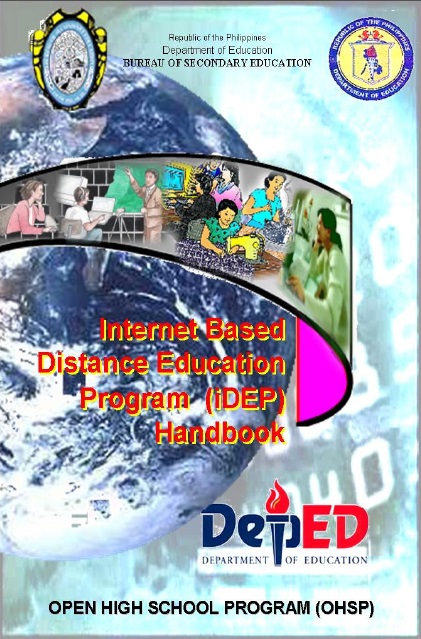 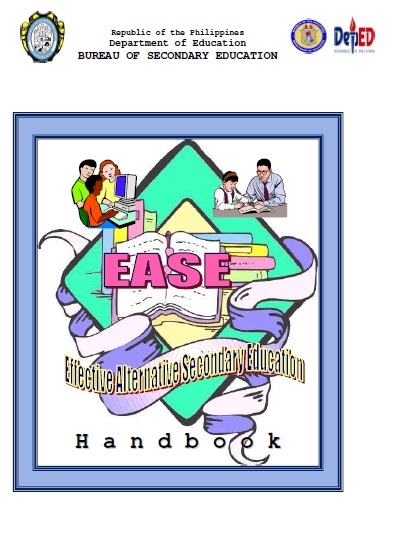 Identifying, collating and collecting Instructional Materials that are DepEd-owned.

BEAM, PROBE, STRIVE
ESA, TEEP, ALS
eEskwela, Open HS, etc.
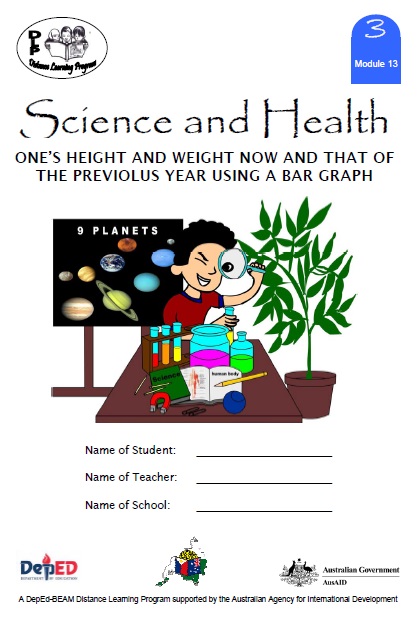 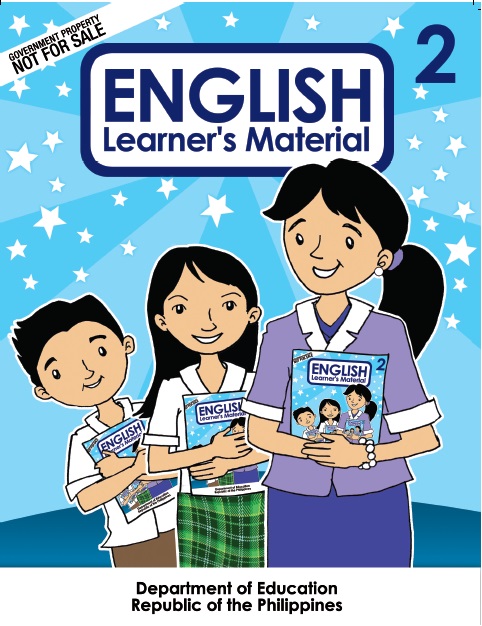 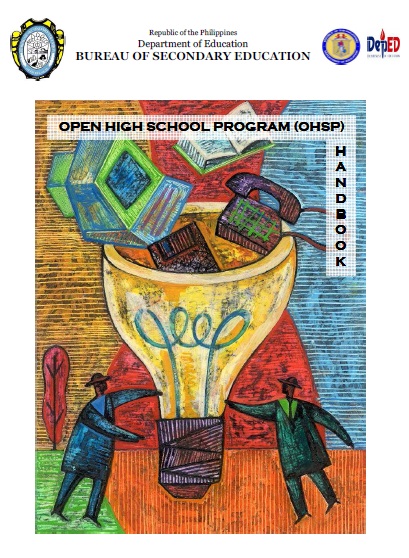 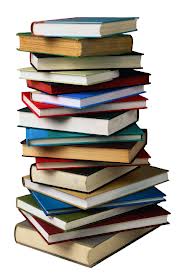 DEPARTMENT OF EDUCATION
Sample Curriculum Guide
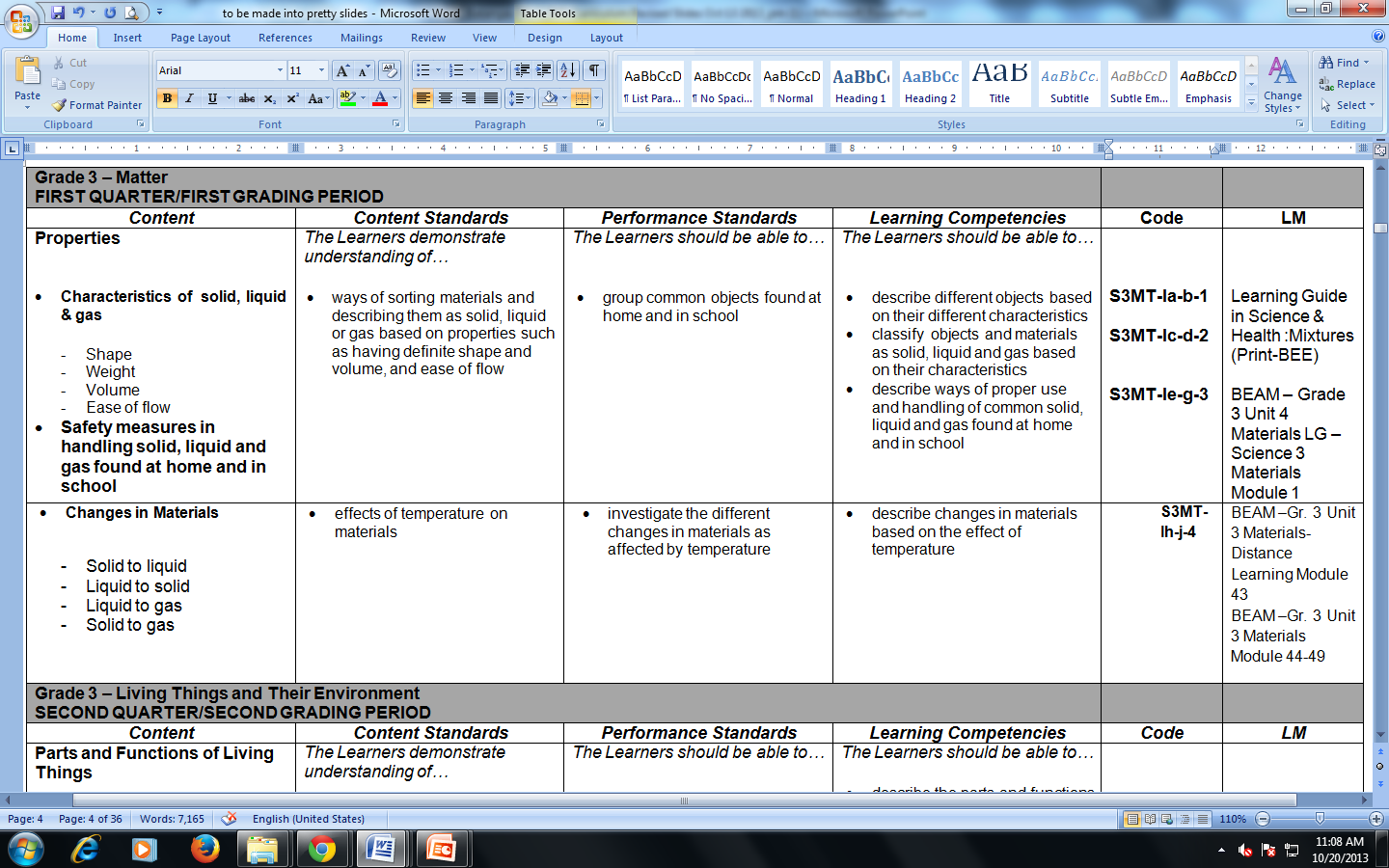 [Speaker Notes: Sample curriculum guide for Grade 3 Science]
Sample Curriculum Guide
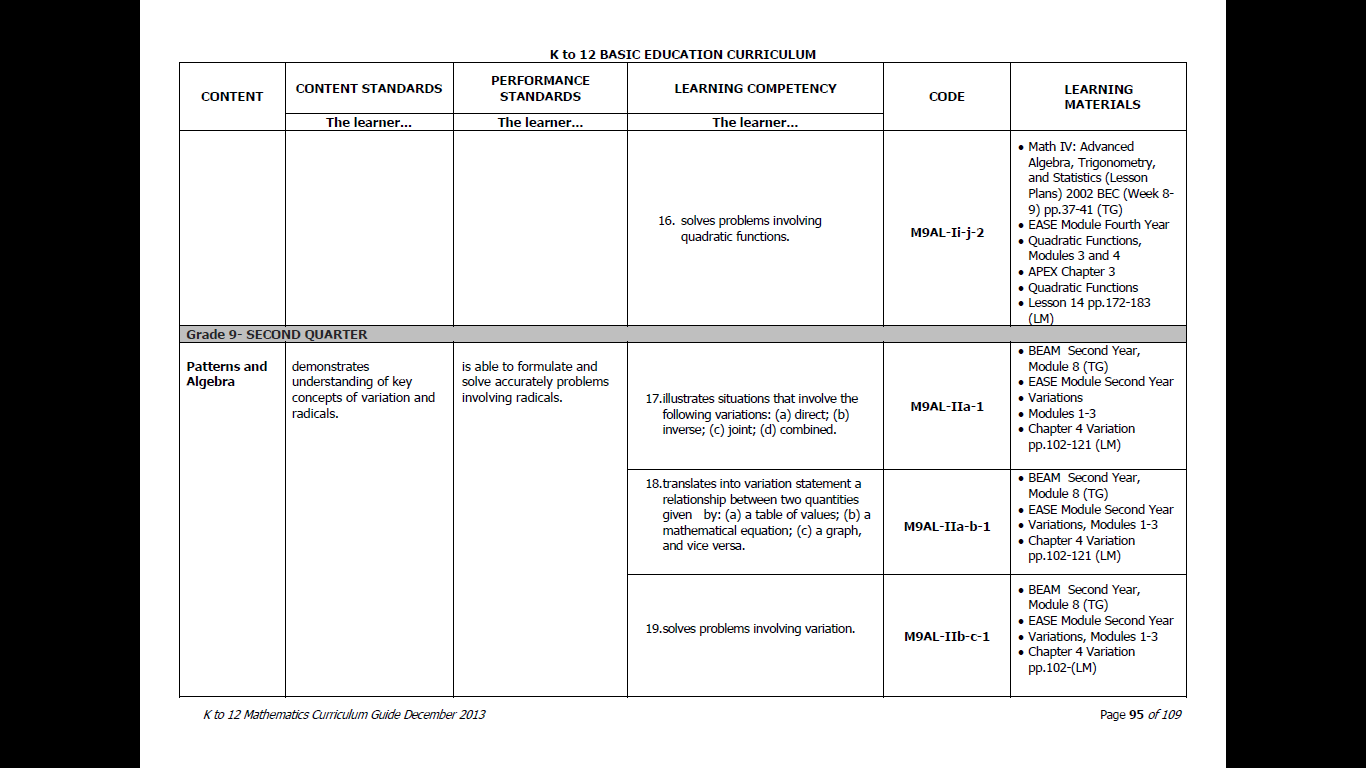 [Speaker Notes: Sample curriculum guide for Grade 9 Math]
Sample Curriculum Map
DEPARTMENT OF EDUCATION
[Speaker Notes: Curriculum map for Health Kinder to Grade 3
Map aids teachers in determining content or coverage of exams, among others]
K to 12 Curriculum Guides
Download them at: http://bit.ly/kto12curriculum
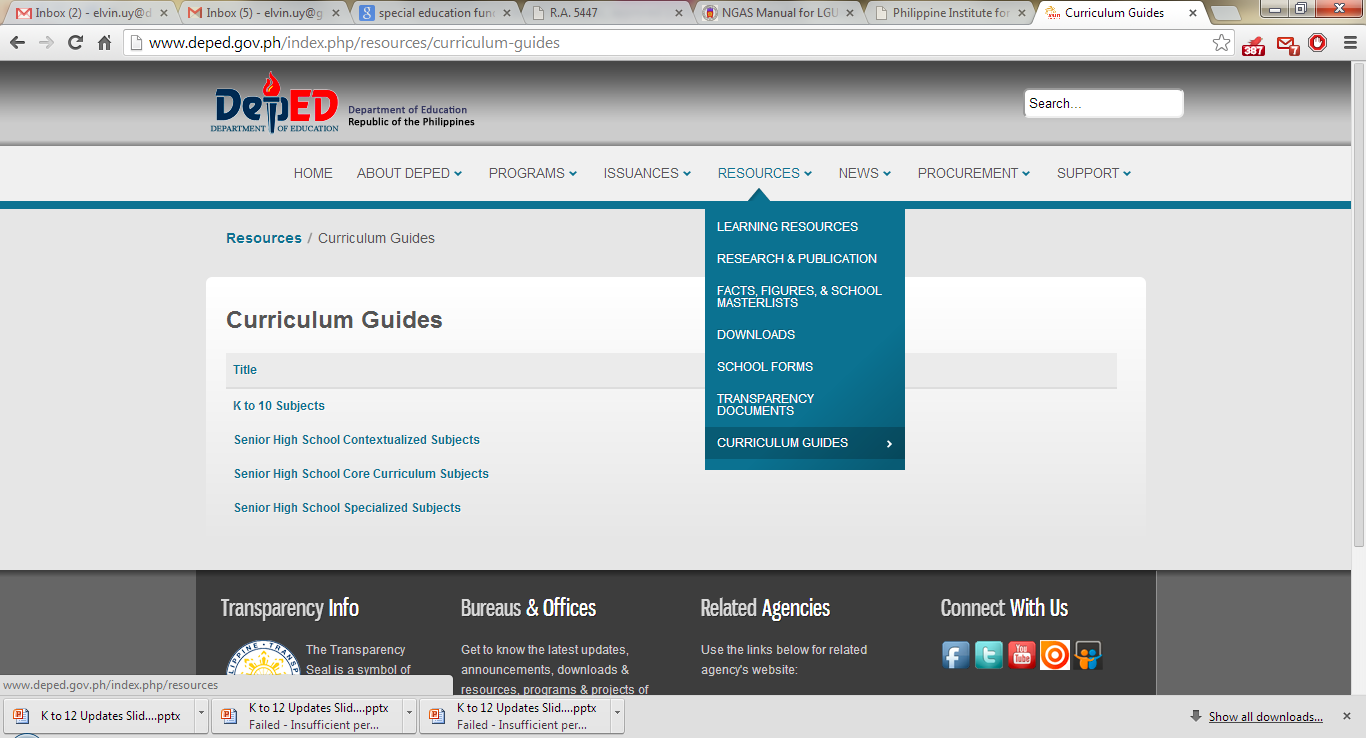 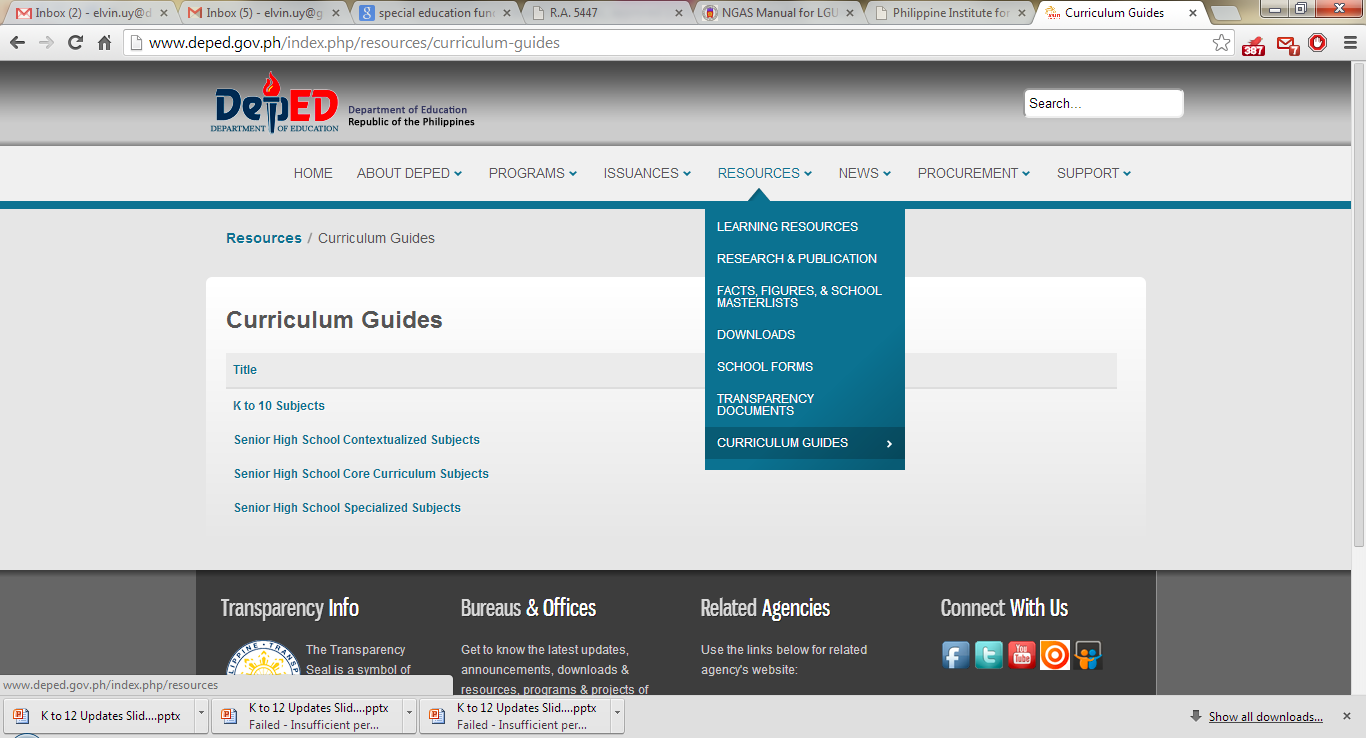 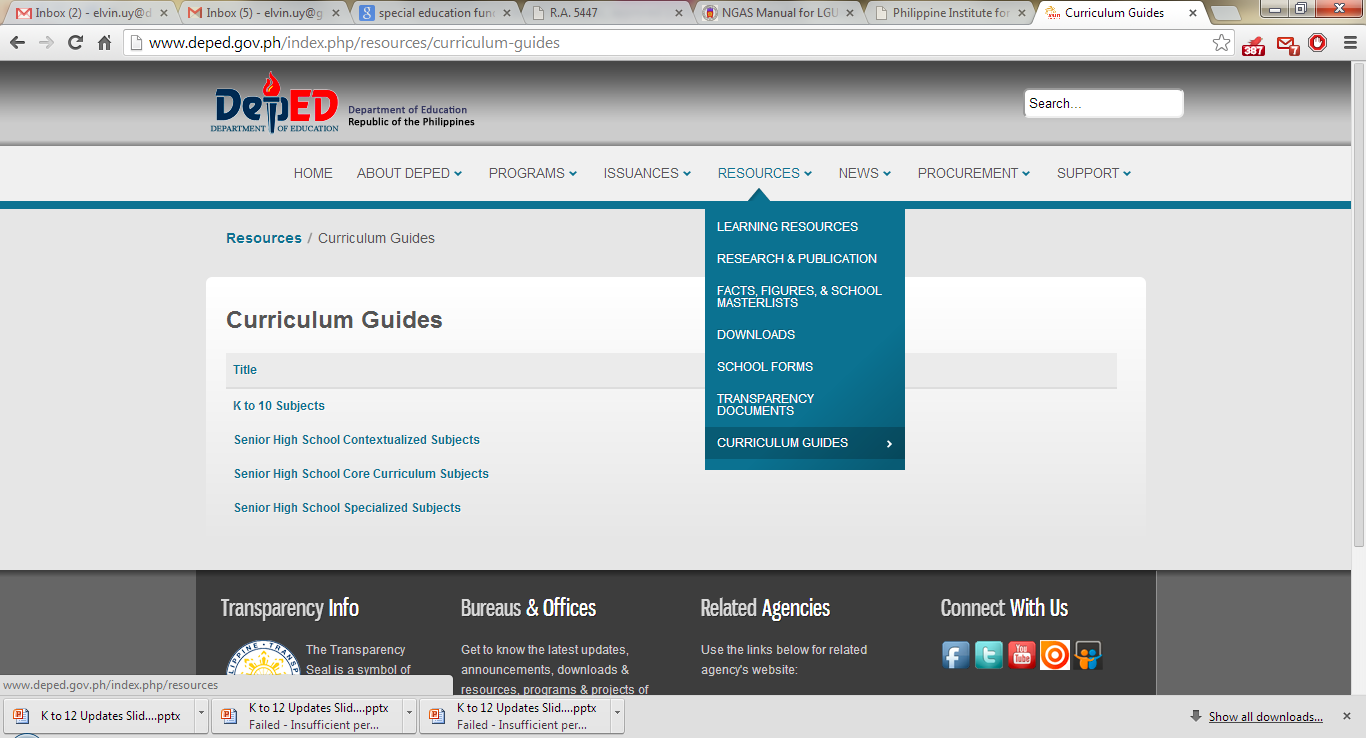 DEPARTMENT OF EDUCATION
[Speaker Notes: Download curriculum guides at bit.ly/kto12curriculum
Refer to curriculum guides to aid decision making on programs and specializations]
The Senior High School (SHS) Curriculum
[Speaker Notes: Let’s now discuss the Senior High School or Grades 11 and 12 curriculum.]
Senior High School Curriculum
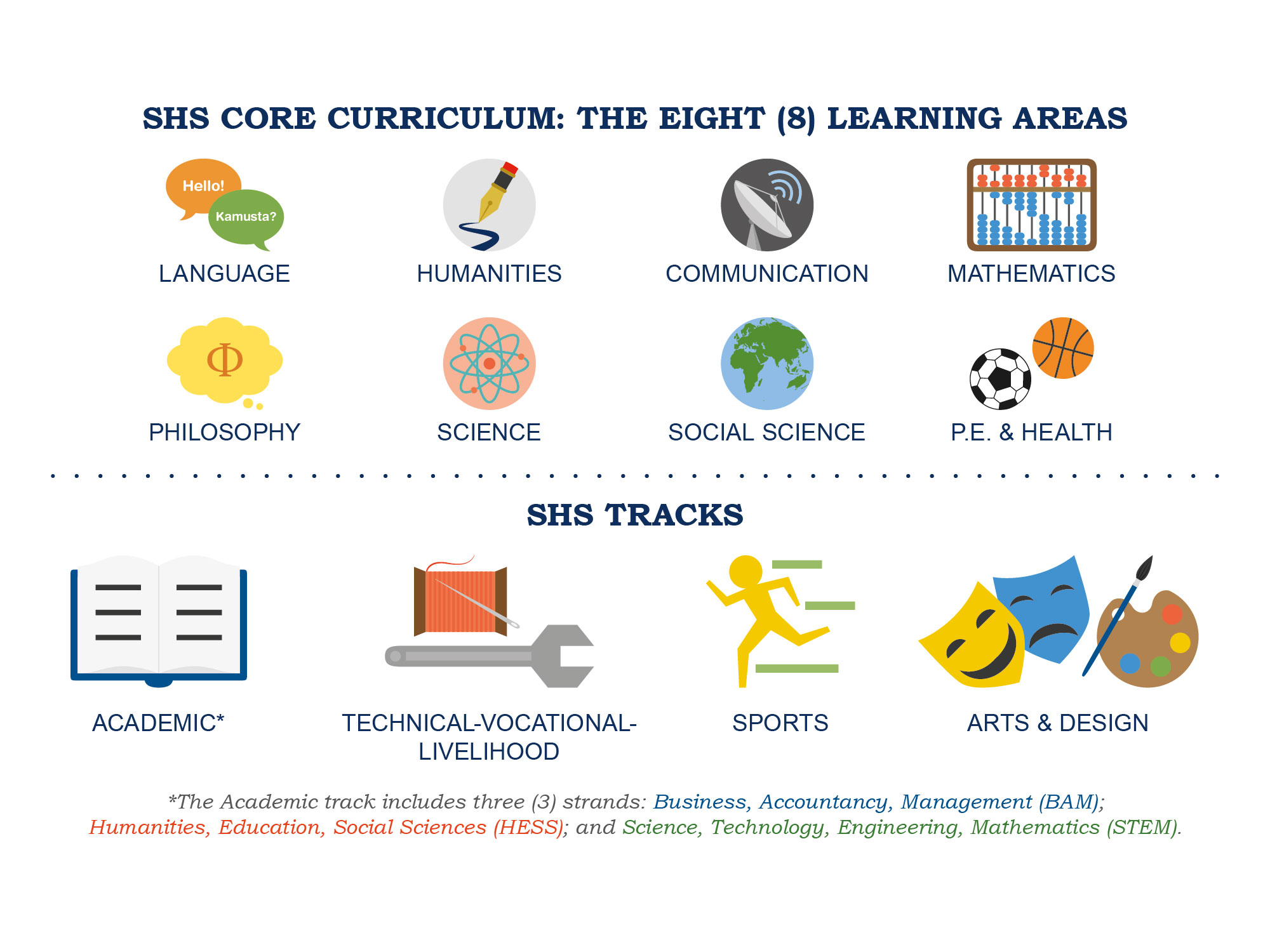 *The Academic track includes four (4) strands: Accountancy, Business and Management (ABM); General Academic; Humanities and Social Science (HUMSS); and Science, Technology, Engineering and Mathematics (STEM).
DEPARTMENT OF EDUCATION
[Speaker Notes: 8 Learning Areas in the Core Curriculum
4 Tracks]
The Proposed Grades 11 and 12 will have 31 80-hour subjects, totalling 2,480 hours.
31 TOTAL SUBJECTS
15
Core Subjects
16
Track Subjects
7
Contextualized Subjects
9
Specialization subjects
Each subject will have 80 hours per semester
P.E. and Health will have 20 hours per semester for 4 semesters
DEPARTMENT OF EDUCATION
[Speaker Notes: 31 subjects with 80 hours per subject totalling 2,480 hours for all 31
15 Core subjects
16 Track subjects have two categories: 7 Contextualized and 9 specialization subjects. 
Core and Contextualized subjects are connected with the new GE Curriculum of CHED]
Senior High School Subjects
Core Subjects
same content
same competencies
different content
same competencies
Contextualized Subjects in the Tracks
different content
different competencies
Specialization Subjects in the Tracks
DEPARTMENT OF EDUCATION
[Speaker Notes: Core Subjects = same content and competencies for all
Contextualized subjects = different content, same competencies
Specialization subjects = different content different competencies based on tracks]
Senior High School Core Subjects
DEPARTMENT OF EDUCATION
[Speaker Notes: Localization of Core subjects can be done in the regions by the regions.
In the STEM strand, their Science is different from the other tracks and strands.
PE and Health = only subject spread across 4 semesters]
Contextualized Track Subjects
Each subject will have 80 hours per semester
*For Finalization
DEPARTMENT OF EDUCATION
[Speaker Notes: Research in Daily life 1: Qualitative
Research in Daily life 2: Quantitative
Research: Must be aligned to the track/ strand, for contextualization
Example for E-Tech: Drafting through Autocad, Excel for business
Entrepreneurship is for the graduates’ practical use
Give students enough time to decide what they really want to do]
Academic TrackSpecialized Subjects
Each subject will have 80 hours per semester
DEPARTMENT OF EDUCATION
[Speaker Notes: ABM is formerly called BAM, changed to ABM so as not to sound like “bum” or “drop-out”
9th specialized subject is always Work Immersion, Research, Career Advocacy, or Culminating Activity for all track or strand]
Senior High School Core Subjects for the STEM Strand
DEPARTMENT OF EDUCATION
DEPARTMENT OF EDUCATION
[Speaker Notes: Core Science for STEM strand is different from the other tracks and strands
Earth Science, Disaster Readiness and Risk Reduction]
Academic Track
Specialized Subjects
Each subject will have 80 hours per semester
DEPARTMENT OF EDUCATION
[Speaker Notes: Engineering requires calculus-based physics
For students who wish to pursue technically-related field in math and science, engineering, computer science, etc.]
Academic TrackSpecialized Subjects
Each subject will have 80 hours per semester
*For Finalization
DEPARTMENT OF EDUCATION
[Speaker Notes: 4 humanities subjects + 4 social science subjects
RA 10533 provides a window of 5 years so that one can get graduates of specialized courses to teach in Basic Education]
Academic TrackSpecialized Subjects
Each subject will have 80 hours per semester
*For Finalization
DEPARTMENT OF EDUCATION
[Speaker Notes: Most useful for those who are still exploring possibilities for the future
Good incubation for both the school and the student
The electives may be electives for TVL or for Academic ABM or HUMMS, etc. 
All these strands come from existing strands]
Sports TrackSpecialized Subjects
Each subject will have 80 hours per semester
DEPARTMENT OF EDUCATION
[Speaker Notes: Focus more on sports science rather than the sport because the span of an athlete’s career isn’t too long
Leadership and management are included
Human movement = biomechanics
Track 7 is marketable in the spa and wellness industries
“Grow up” programs]
Arts and Design TrackSpecialized Subjects
Each subject will have 80 hours per semester except Apprenticeship and Exploration of Different Arts Fields which will have 160 hours
DEPARTMENT OF EDUCATION
[Speaker Notes: Focus more on the arts and design related career opportunities rather than just the artist
Understanding of arts industry vital for those in the arts field.  This will teach them how to market themselves and earn using their talents/skills.
The track has to be in a form where the instrument and the skill is taught
Work with living artists in communities]
Technical-Vocational-Livelihood Track (Table 1) andTESDA Training Regulations-Based Specializations* (Table 2)
Tech-Voc Track
TESDA Training Regulations-Based Specializations
Each subject will have 80 hours per semester.
*Aligned with Technology and Livelihood Education (TLE) in Grades 7 to 10.
DEPARTMENT OF EDUCATION
[Speaker Notes: Exit to NC II qualifications of TESDA
Aligned with Training Regulations
How TVL can lead to decent jobs in different fields]
Agri-Fishery Arts Curriculum Map
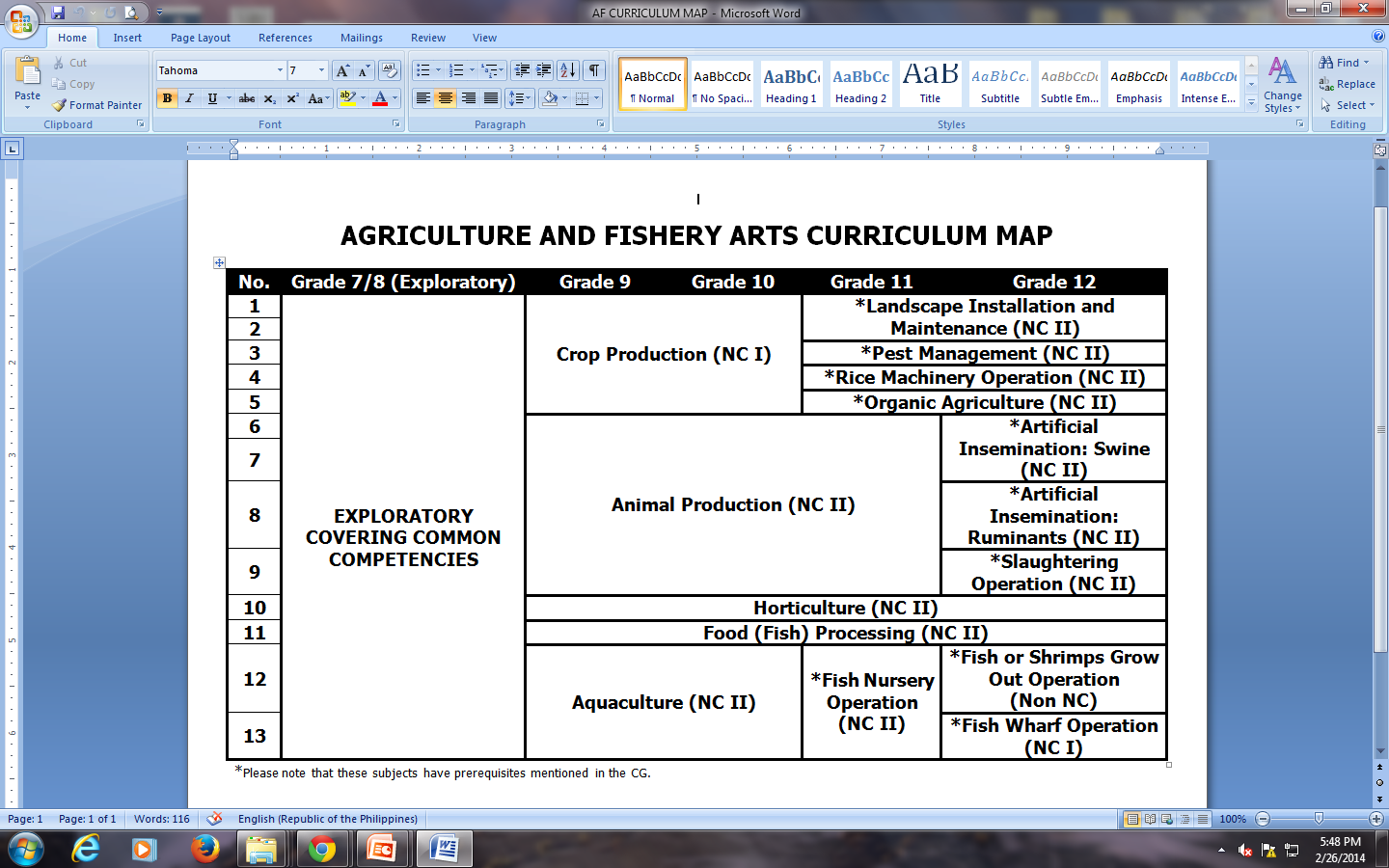 DEPARTMENT OF EDUCATION
[Speaker Notes: Curriculum map for Agri-Fishery Arts]
Home Economics Curriculum Map
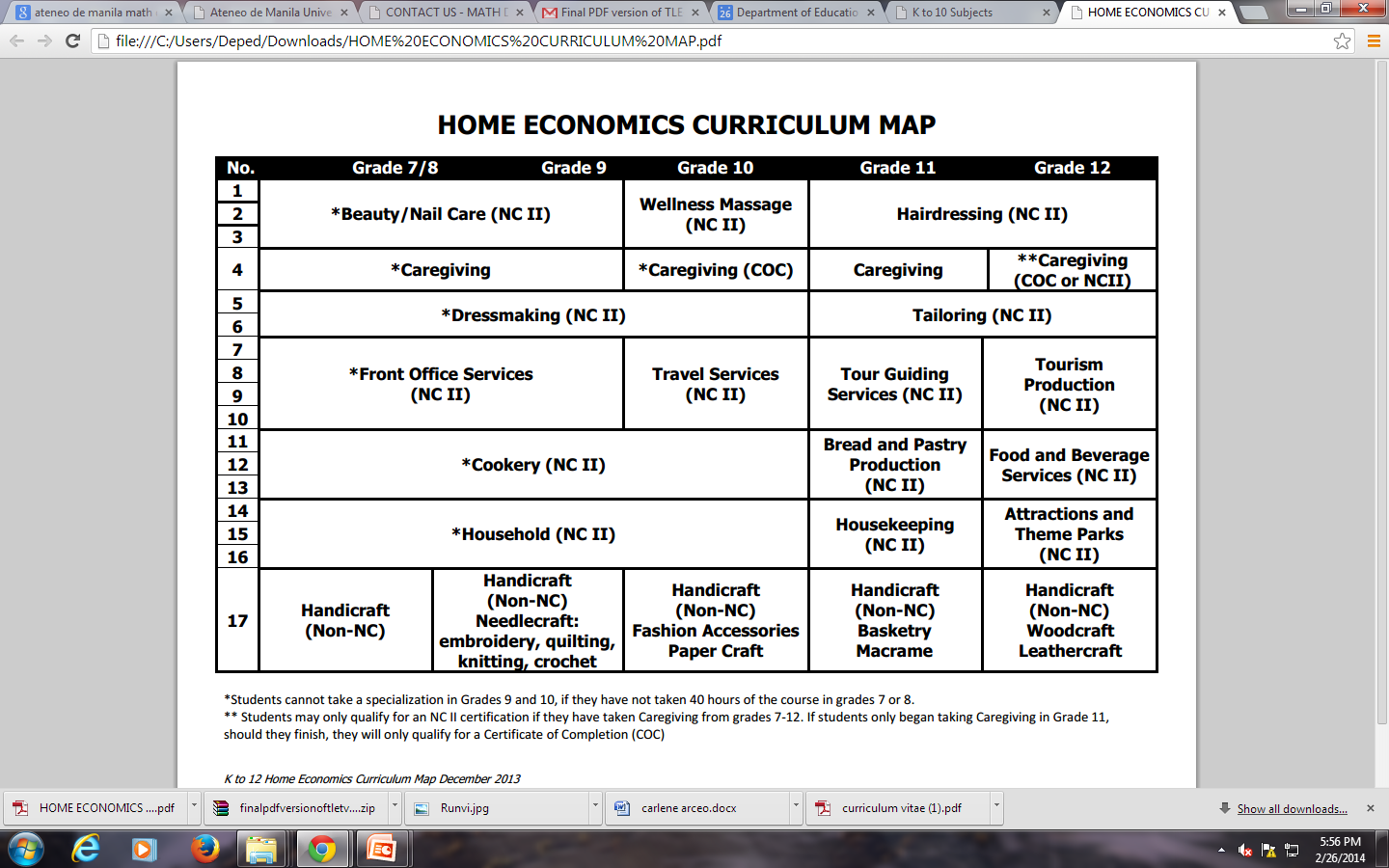 * Students cannot take a specialization in Grades 9 and 10 if they have not taken 40 hours of the course in Grades 7 or 8.
** Students may only qualify for an NC II certification if they have taken Caregiving from Grades 7-12.  If students only began   
     taking Caregiving in Grade 11, they will only qualify for a Certificate of Completion (COC).
DEPARTMENT OF EDUCATION
[Speaker Notes: Curriculum map for Home Economics]
Information Communication and Technology  (ICT) Curriculum Map
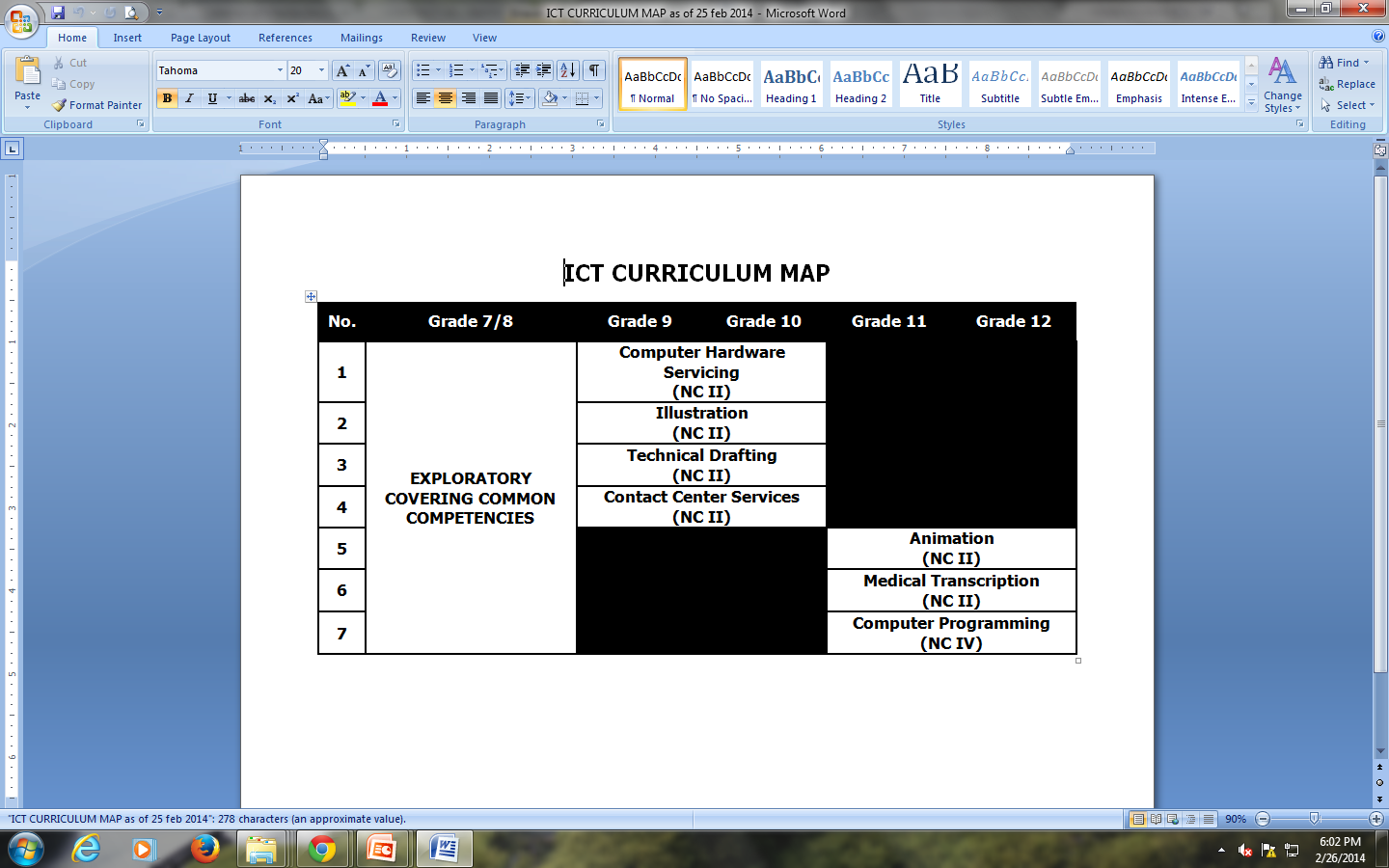 DEPARTMENT OF EDUCATION
[Speaker Notes: Curriculum Map for ICT
Add more specializations]
Industrial Arts Curriculum Map
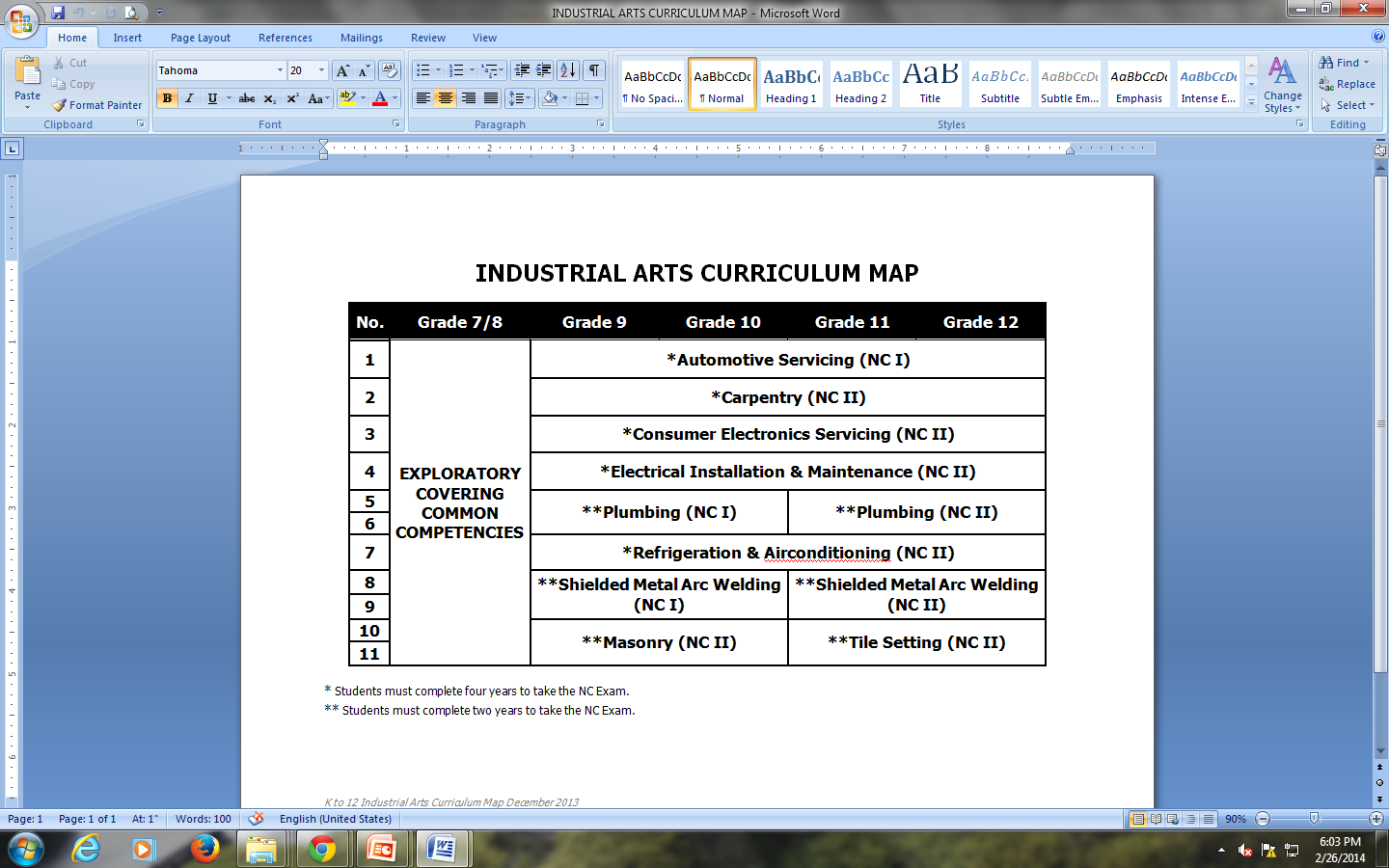 DEPARTMENT OF EDUCATION
[Speaker Notes: Curriculum map for Industrial Arts]
Sample Curriculum Guide
Consumer Electronics Servicing NC II
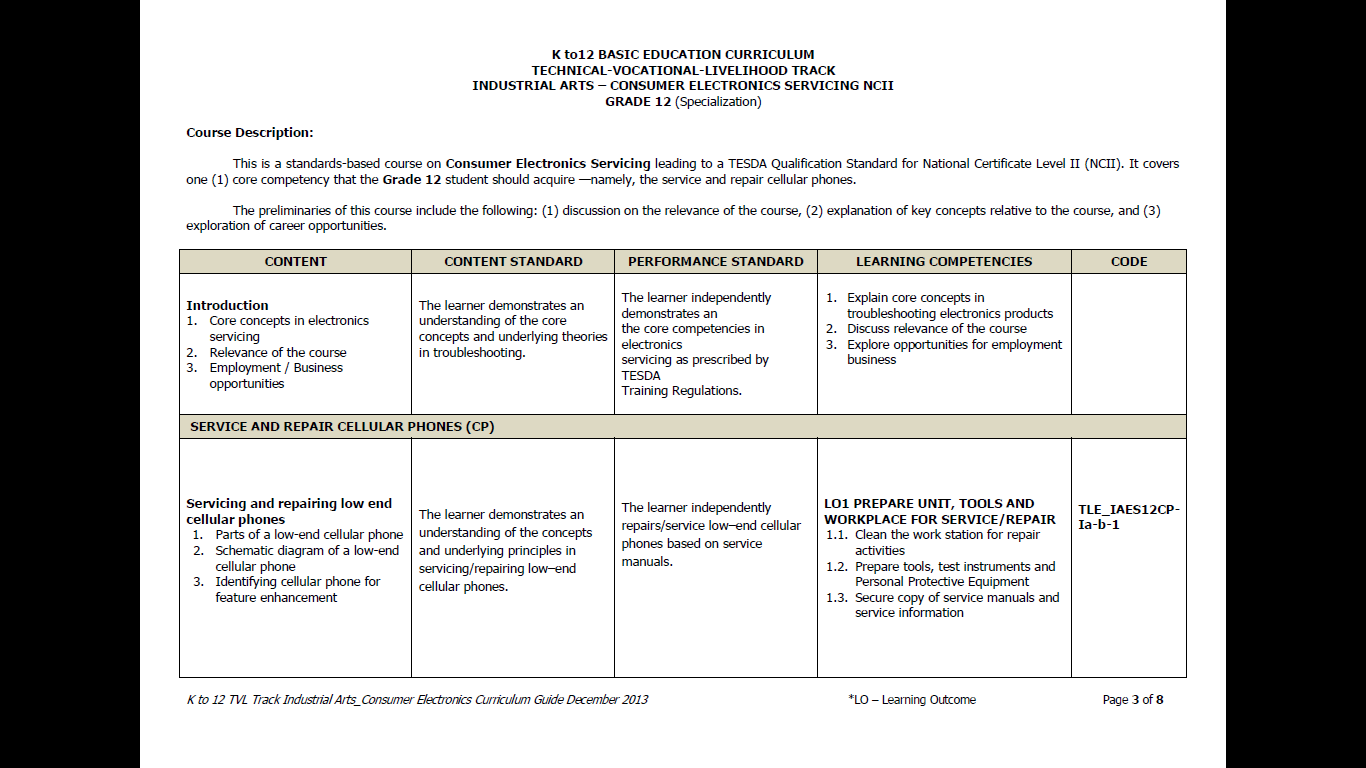 DEPARTMENT OF EDUCATION
[Speaker Notes: Sample curriculum guide for Consumer Electronics Servicing NC II]
Sample Curriculum Guide
Grade: 11/12                                                                                                  Semester: 1st Semester
Core Subject Title: Oral Communication in Context                                           No. of Hours/ Semester: 80 hours/ semester                    
                                                                                                                              Pre-requisite (if needed):
Core Subject Description: The development of listening and speaking skills and strategies for effective communication in various situations.
DEPARTMENT OF EDUCATION
[Speaker Notes: Sample curriculum guide for Oral Communication
The curriculum guide shows the recommended grade level, no. of hours per semester, and pre-requisite, if needed.
The code is the spine that connects the curriculum to:
assessment
existing materials
development of materials
lesson plans
Code makes it easier to detect which competencies need more elaboration/discussion.]
SHS Program Requirements
Work and Contribution to Society
K to 12 Curriculum
Community-Industry Relevance and Partnerships
Teachers
Materials, Facilities, and Equipment
ICT Environment
Assessment
School Leadership and Management
Schools Divisions Technical Assistance
DEPARTMENT OF EDUCATION
[Speaker Notes: SHS program requirements = quality standards for:
Teachers
Materials, facilities, and equipment
ICT environment
Assessment
School leadership and management
Schools divisions technical assistance
Community-industry relevance and partnerships]
Sample SHS Program Requirements
The full-time teachers handling the courses in the ABM strand must have:
A degree in education with units in an area of the ABM strand or a degree in an ABM related area 
A professional teacher license
At least five (5) years of relevant teaching experience
Attended training relevant to the courses in the ABM strand
Relevant experience in ABM workplaces
Teacher Requirements for ABM
DEPARTMENT OF EDUCATION
[Speaker Notes: Sample SHS program requirements for ABM Teachers]
Sample SHS Program Requirements
The school will identify from the community well-known persons or experts in the field of ABM who can serve as curriculum  resource persons or consultants.
Likewise, the school will liaise with the industries and business enterprises so that ABM students can do on-the-job training or immersion in relevant workplaces.
Community-Industry Relevance and Partnerships Requirements for ABM
DEPARTMENT OF EDUCATION
[Speaker Notes: Sample SHS program requirements for ABM Community-Industry Relevance and Partnerships]
Types of Secondary Schools
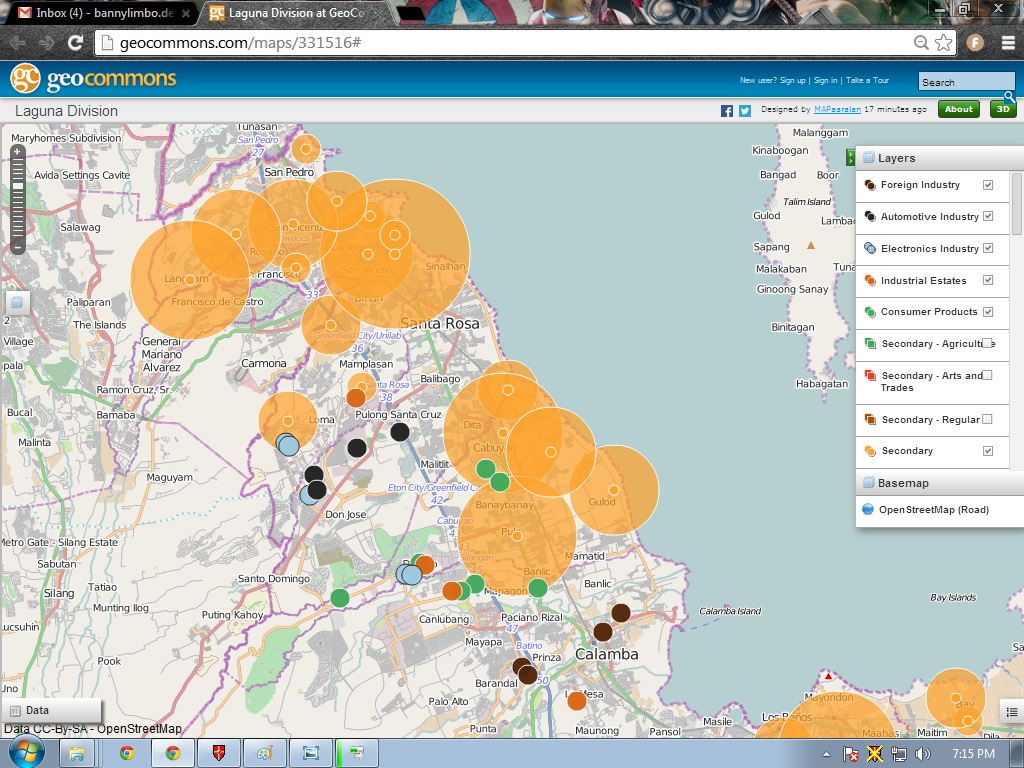 Laguna International
Industrial Park 1
Nissan
Asia Brewery
Nestle Philippines
Toyota
Ford Philippines
Light Industry Science Park 1
Silangan Industrial Park
Universal Robina Corp
Honda Cars
Light Industry Science Park 2
[Speaker Notes: Plain – Shows the secondary schools and population

Click 1 – Industrial Estates
Click 2 – Automotive Indutries
Click 3 – Food Industry

Click 4 - ALL]
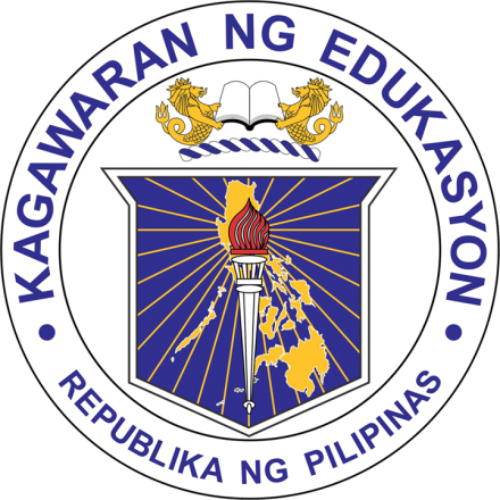 Maraming Salamat!
[Speaker Notes: Now that we have understood the context, development process, and features of the K to 12 Curriculum, we should be better equipped in making informed decisions and improving learning outcomes.

The best curricula is contextualized by those implementing it.

What has been presented is the INTENDED curriculum. It is now up to us to ensure that this enhanced curriculum truly transforms our schools and communities.

With the best of our abilities, let’s do all that we can for the Filipino learner.

Maraming salamat po!]